Do Now 3/13
Objectives:
Describe the importance of PCR.
Explain how PCR works

Tasks:
Given the coding DNA sequence:
5’ AAT-CCG-ATA 3’
Determine the associated template strand and mRNA
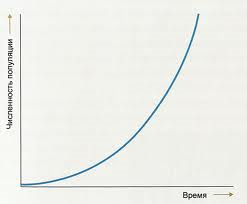 Exponential
Growth
Key Ideas from Last Night’s Homework
Transformation:  prokaryotes acquire DNA from the environment.
Transduction:  phages transfer DNA between prokaryotes
Conjugation:  prokaryotic cells exchange genetic material.
Plasmid:  tiny bonus chromosome in some prokaryotic cells
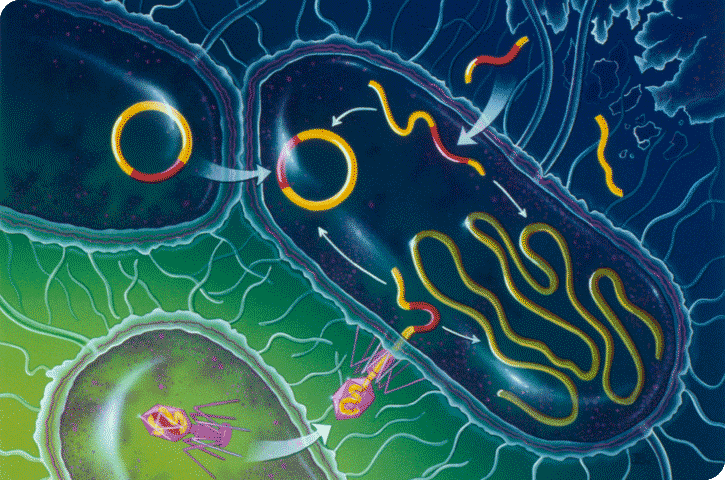 Transformation by environmental DNA
Conjugation transfers plasmid  DNA
Transduction of phage  DNA into chromosome or plasmid
PCR:  Polymerase Chain Reaction
WHAT IT IS:  A way to make a large number (billions) of copies of a DNA sequence in a few hours.

WHY IT MATTERS:  provides enough DNA to do research with.

WHEN: 1986. Totally revolutionized biology.
How it Works
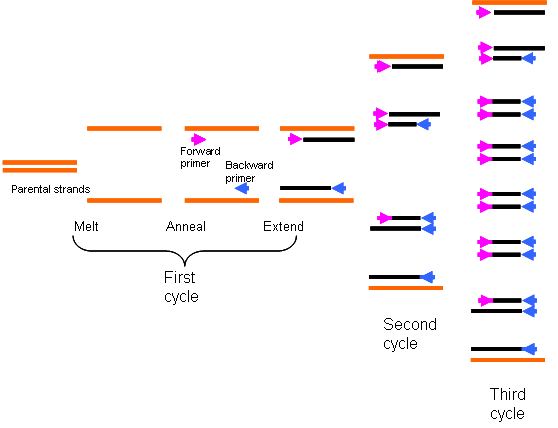 Virtual PCR
http://learn.genetics.utah.edu/content/labs/pcr/

Youtubes…
The ability to perform PCR is predicated on a thermostable DNA polymerase that functions at a high temperature.

Taq is a prokaryote from hot springs.

Biotech = prokaryotes!!! 
One last note… Thermus aquaticus
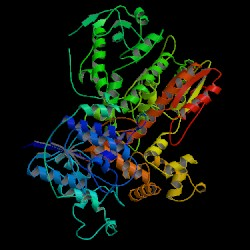 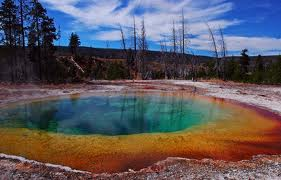 Your Assignments
Reading on syllabus
ADD:  PCR questions on back of diagram.